Применение ИКТ-технологий для создания интерактивных заданий по иностранному языку.
Онучина Е.В., 
учитель английского языка 
МОУ «СОШ № 3»
Саянск, 2023
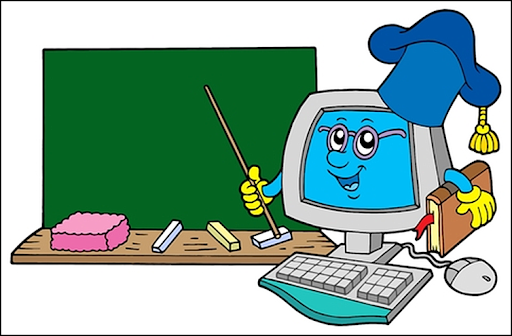 Информационно-коммуникационные технологии = неотъемлемая часть жизни многих учащихся. Такие технологии вызывают гораздо больший интерес у школьников, чем обычный школьный учебник.
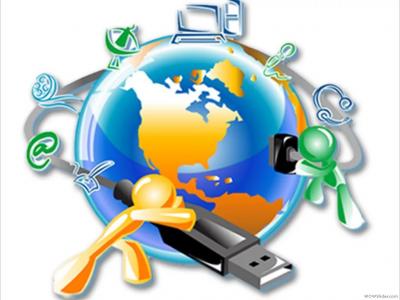 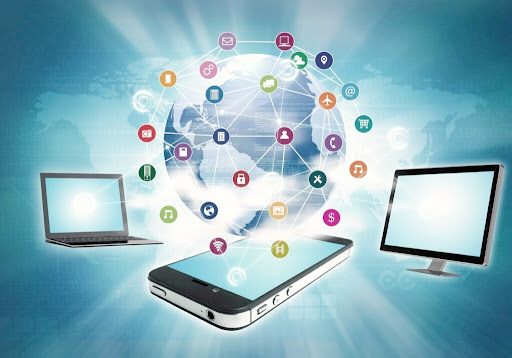 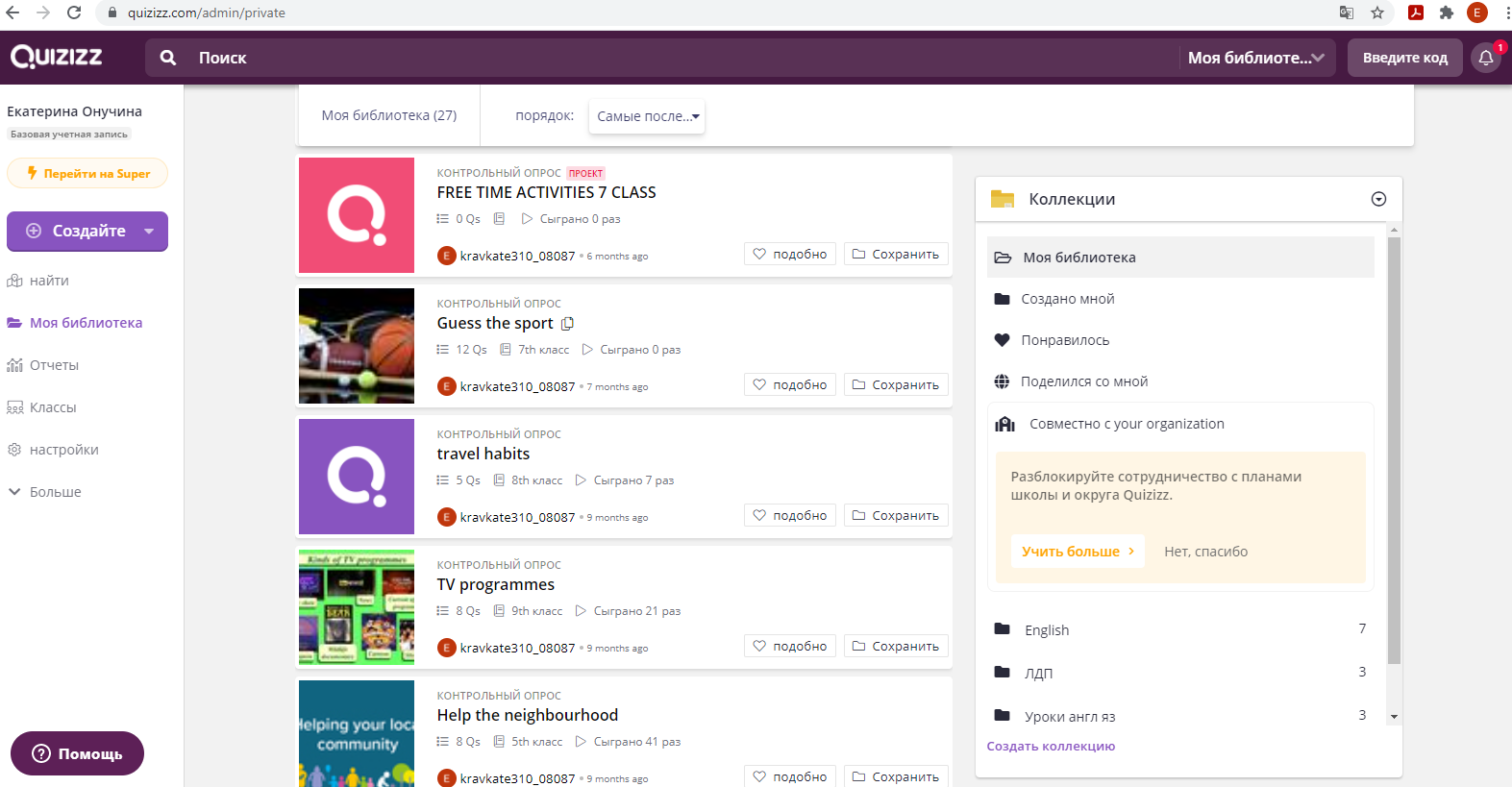 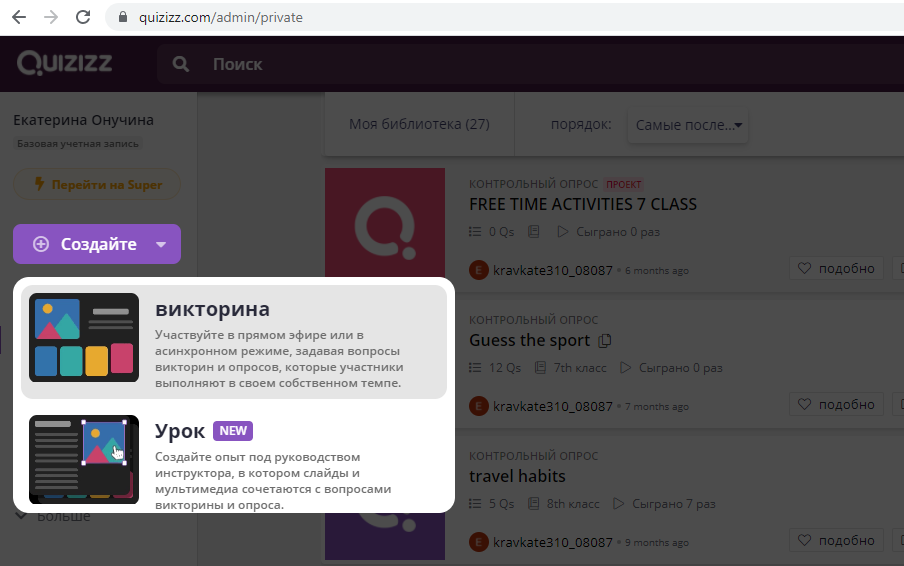 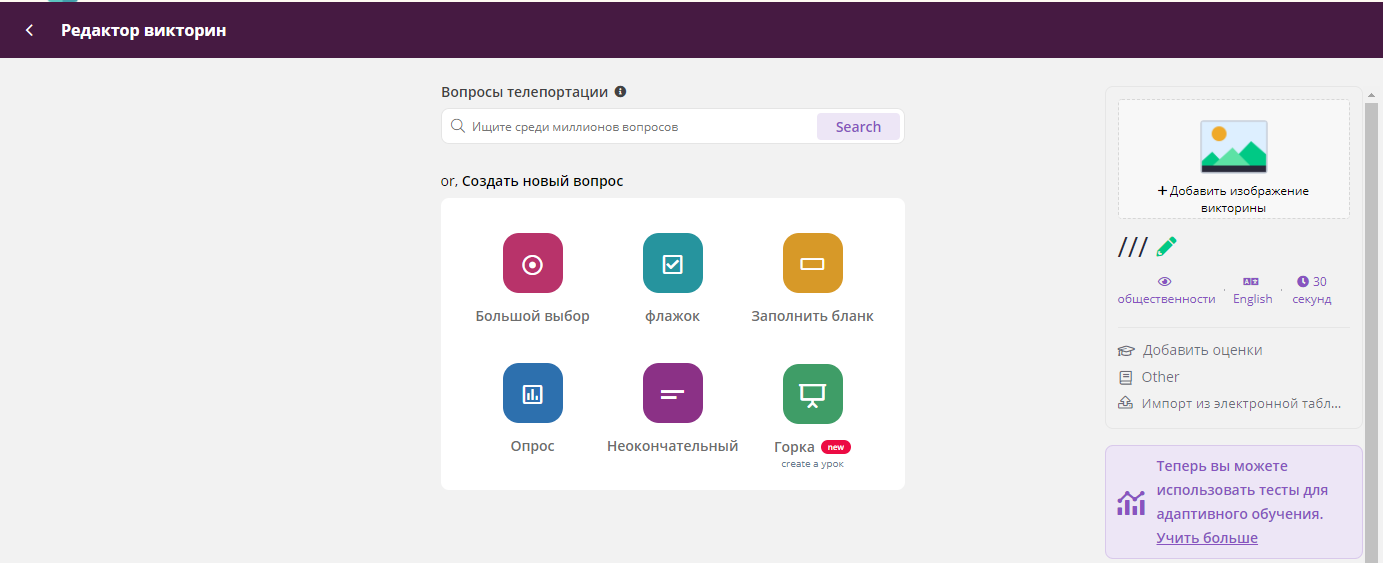 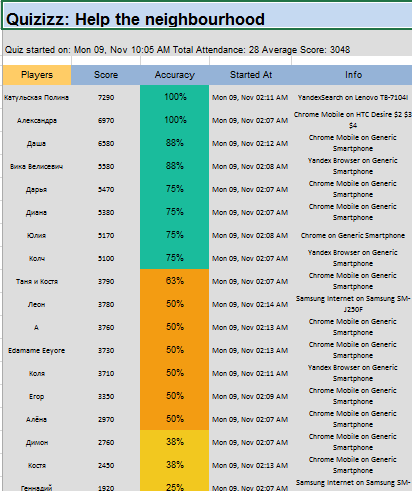 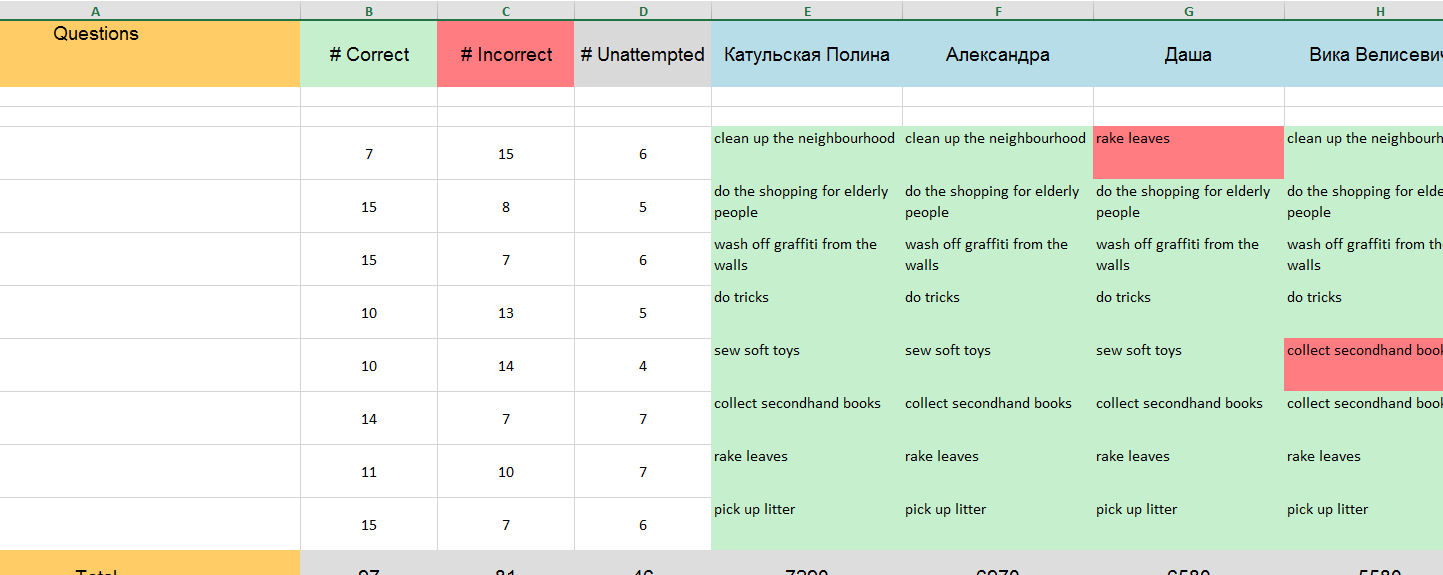 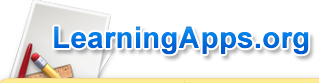 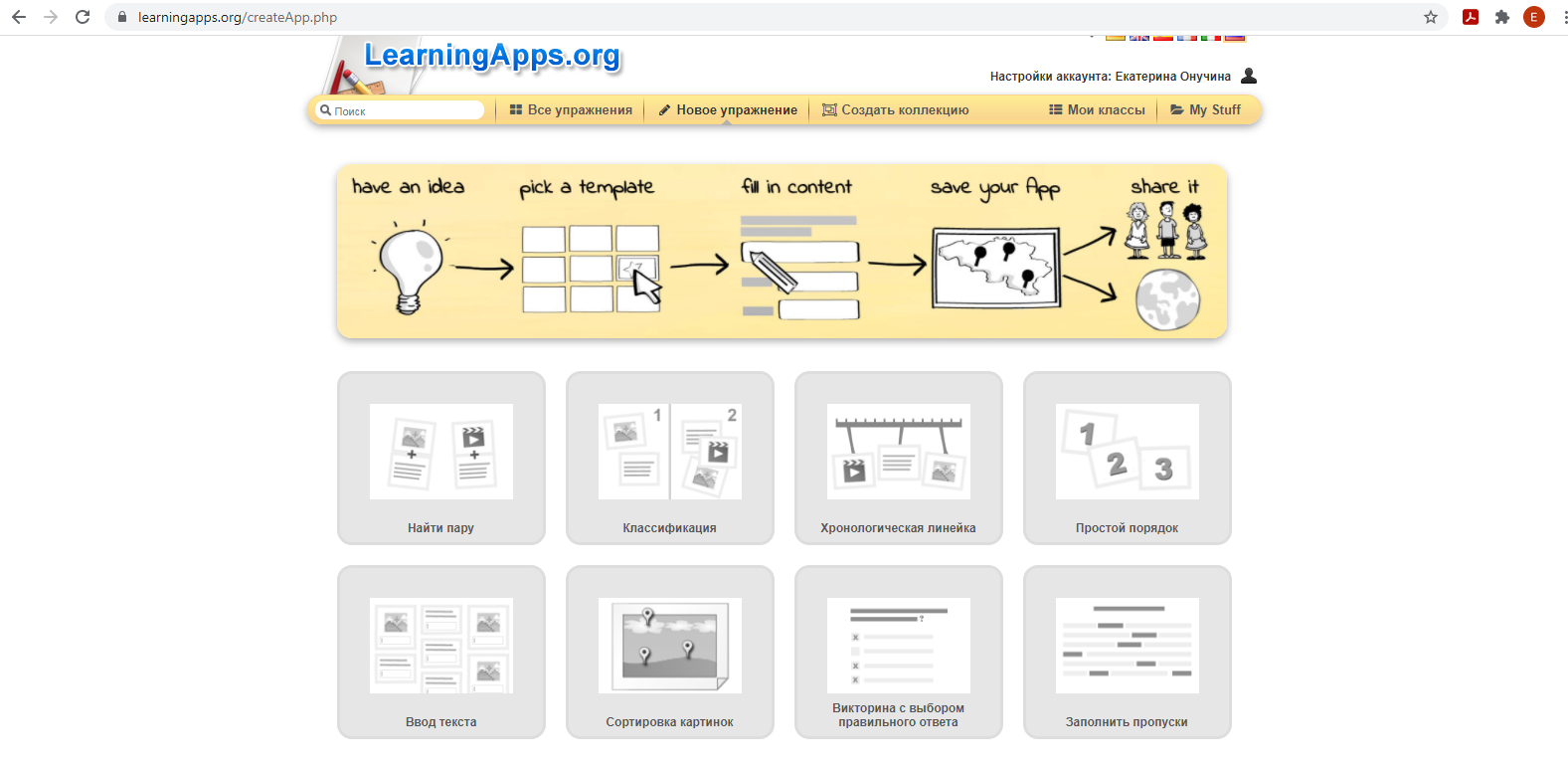 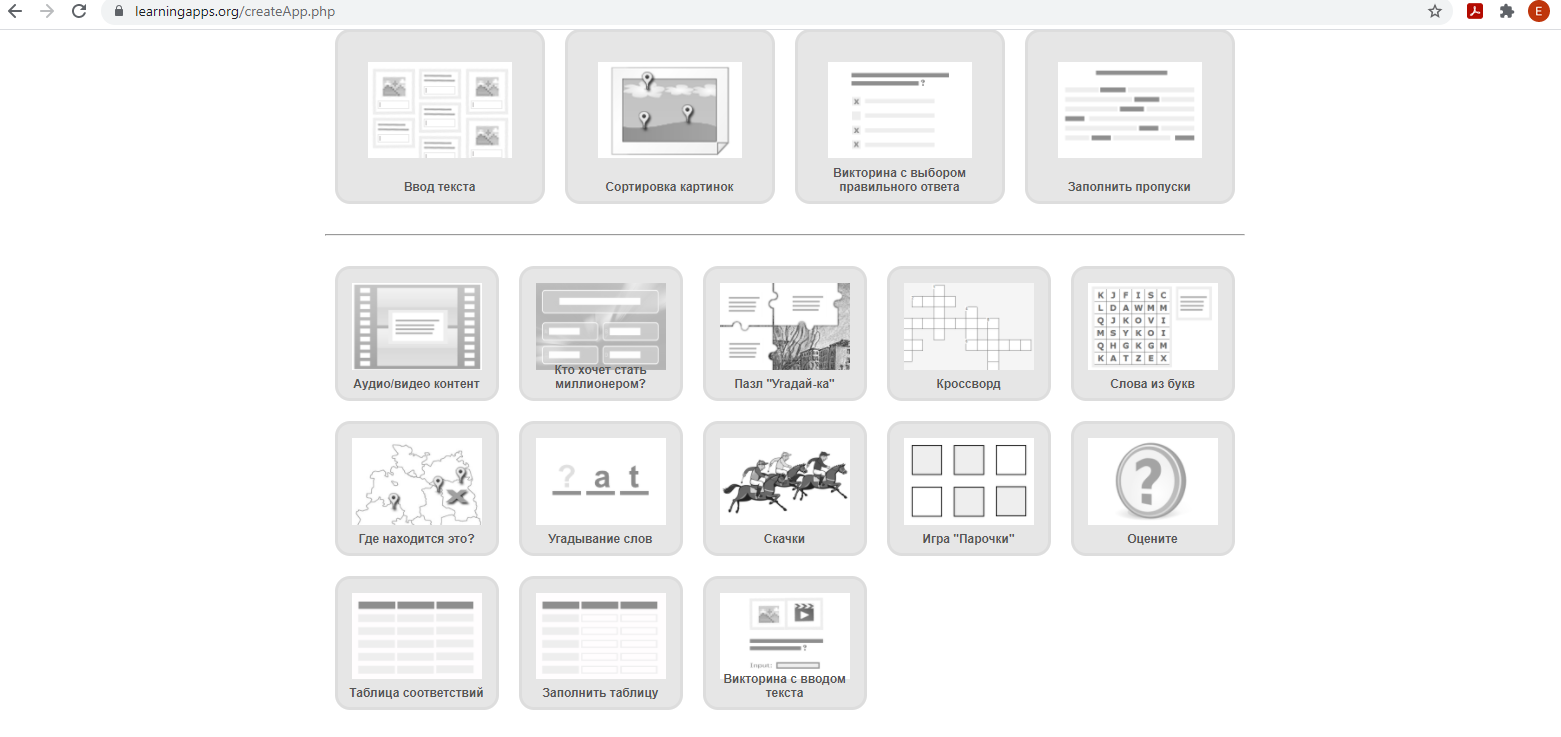 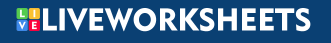 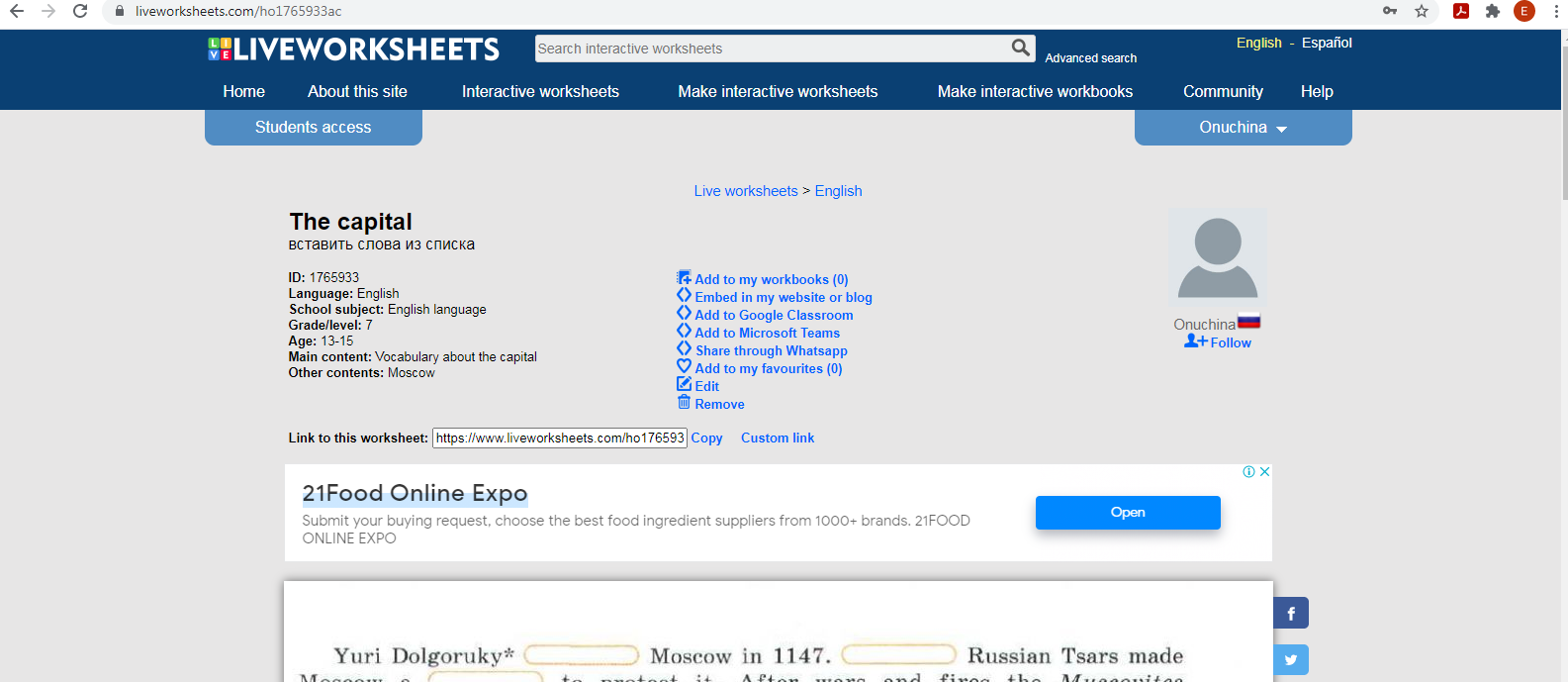 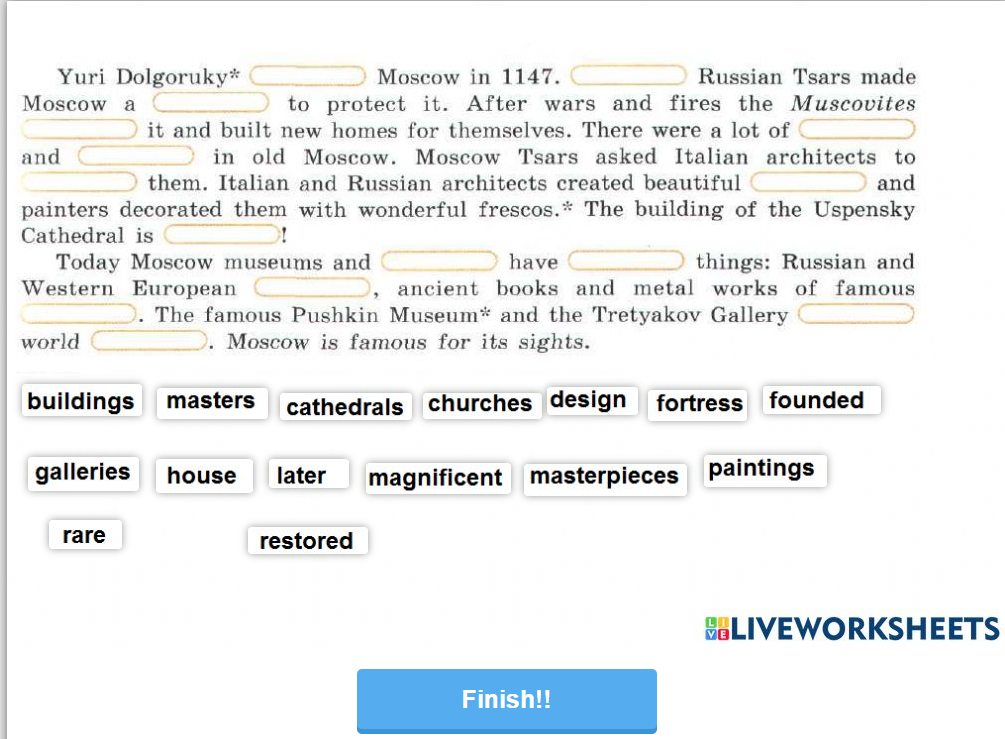 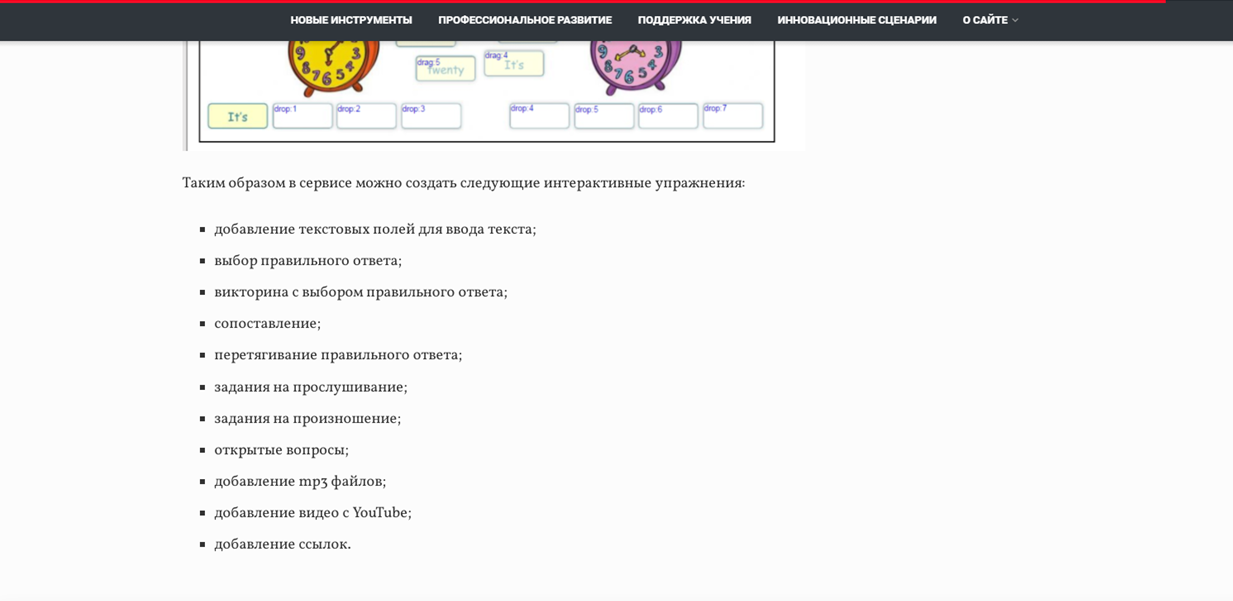 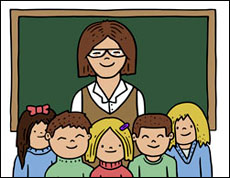 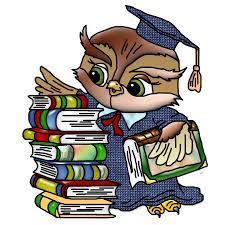 Магия не в инструменте, а в Вашем мастерстве! 

Марина Курвитс
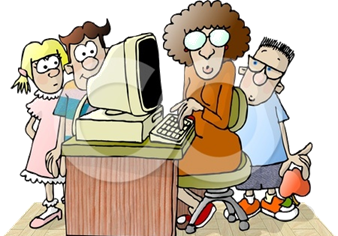 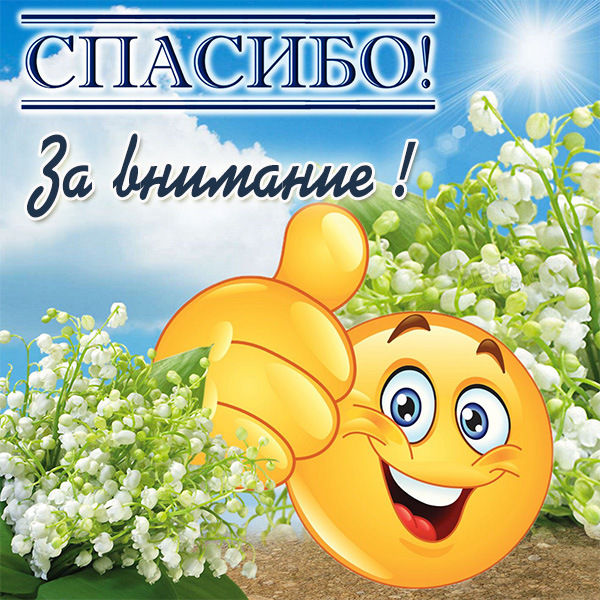